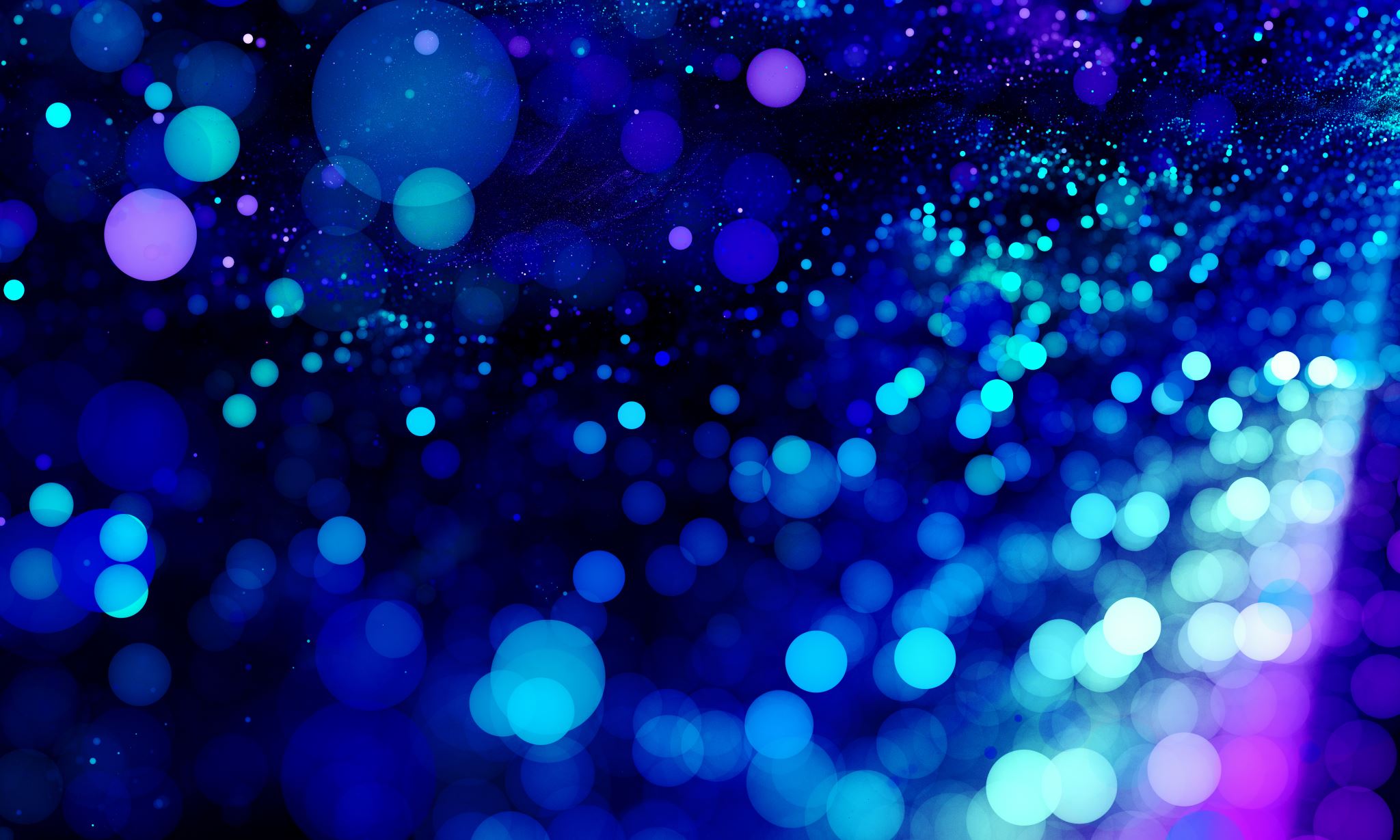 TEMA 2.2: NOMENCLATURA DE COMPUESTOS INORGÁNICOS
HidrácidosSegundos medios 2020Liceo N°1 Javiera Carrera
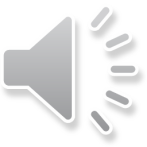 Hídridos Ácidos o Hidrácidos
Son compuestos formados por HIDRÓGENO y un NO METAL de los grupos VI A y  VIIA. 
El hidrógeno presenta un estado de oxidación 1+ por lo que el no metal tomará un estado de oxidación negativo, para conservar la neutralidad del compuesto. 
Estos compuestos se encuentran en forma natural en estado gaseoso. Se les llama hidrácidos debido a que al disolverse en agua y disociarse generan soluciones ácidas.
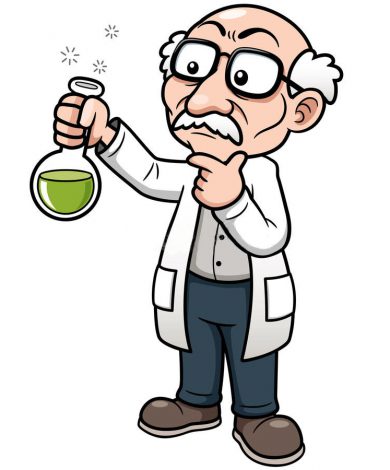 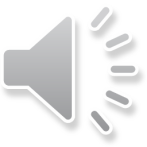 -1-
H X
Formula general
Se coloca el símbolo del Hidrógeno a la izquierda y el del No metal a la derecha, ya que es el que tiene el número de Oxidación negativo.
Se intercambian los estados de oxidación colocándolos como sub índices sin la carga. 
El subíndice 1 no se escribe. 


Y recuerda…
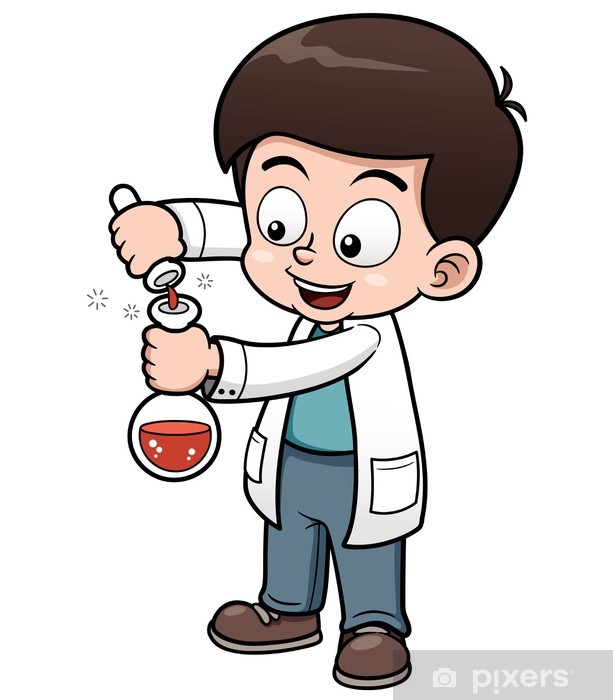 Un Hidrácido es la combinación entre el  
Catión hidrógeno y un anión no metálico.
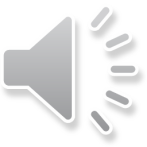 ¿Cómo se nombran estos compuestos?
Nomenclatura SISTEMÁTICA
Nomenclatura Tradicional
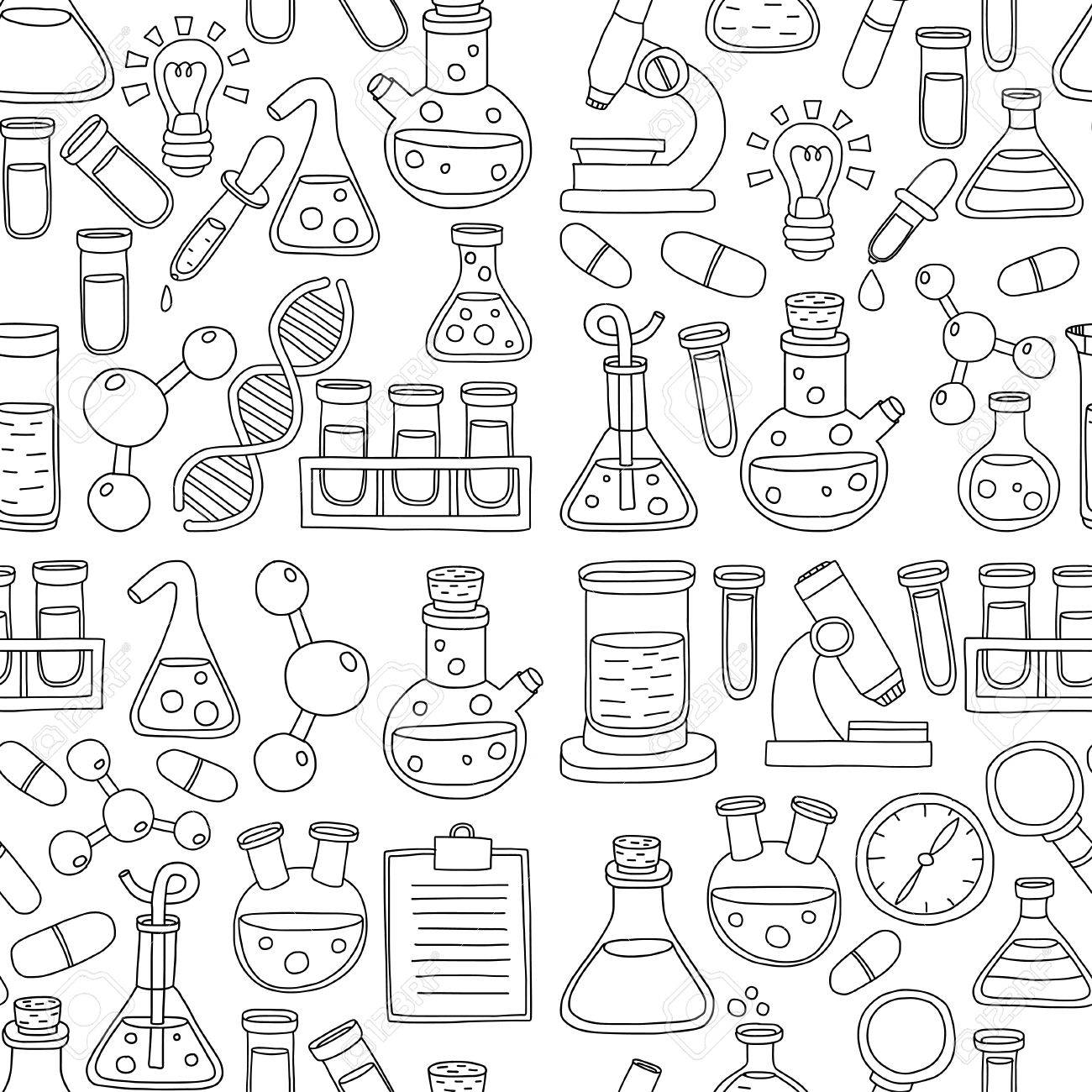 Se nombra al elemento que acompaña al hidrógeno con el sufijo URO, seguido de HIDRÓGENO.

Ej.: Sulfuro de Hidrógeno(H2S), Cloruro de Hidrógeno(HCl)
Se usa el prefijo ACIDO seguido del elemento no metálico y del sufijo HÍDRICO.

Ej.: Acido Sulfhídrico(H2S), Acido Clorhídrico(HCl)
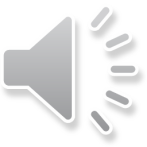 -2-
Ejemplos de Hidrácidos
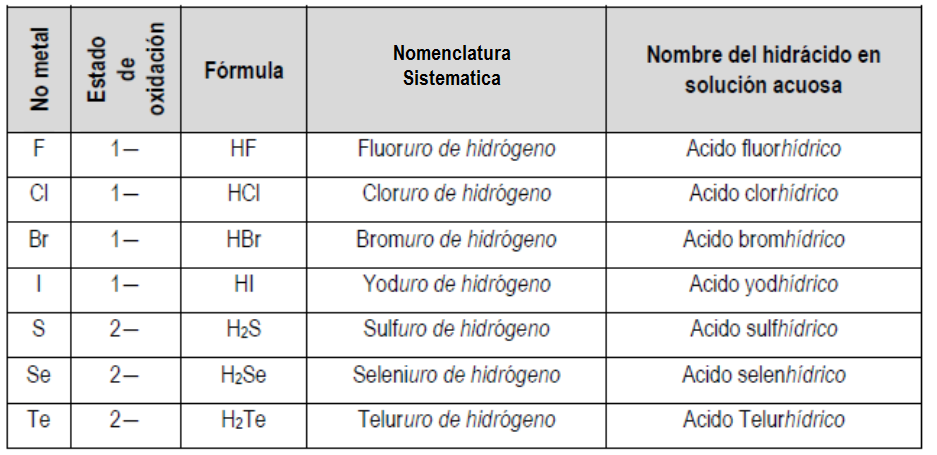 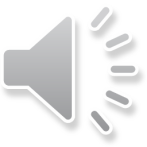 -3-
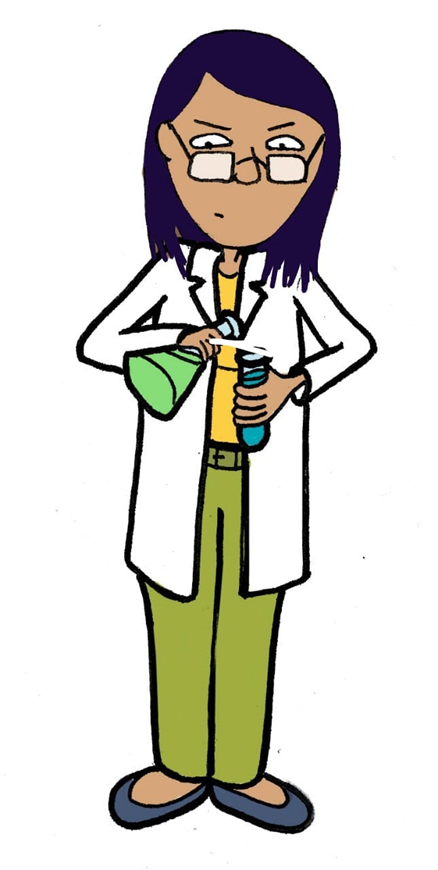 ¡¡¡PARA ESTUDIAR!!!
En la pagina 42 del Texto del estudiante de Química 1° Medio pueden encontrar materia para estudiar.
Siga trabajando,
Siga estudiando,
Siga cuidándose.
Links de apoyo sobre los Hidrácidos:
https://youtu.be/EG3iGIRo3fU
https://youtu.be/Hskabv9rnq0
Miryam CastroProfesora de Química y Ciencias Naturales
Dudas al correo de la plataforma
Recuerda  www.liceo1.k12.cl
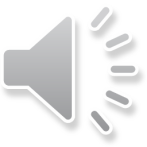 -6-